Finansiell förmåga och finansiell kunskap
Finansinspektionen
7 november 2023
Finansinspektionen ska:
•	Utfärda tillstånd
•	Utforma regler
•	Utöva tillsyn
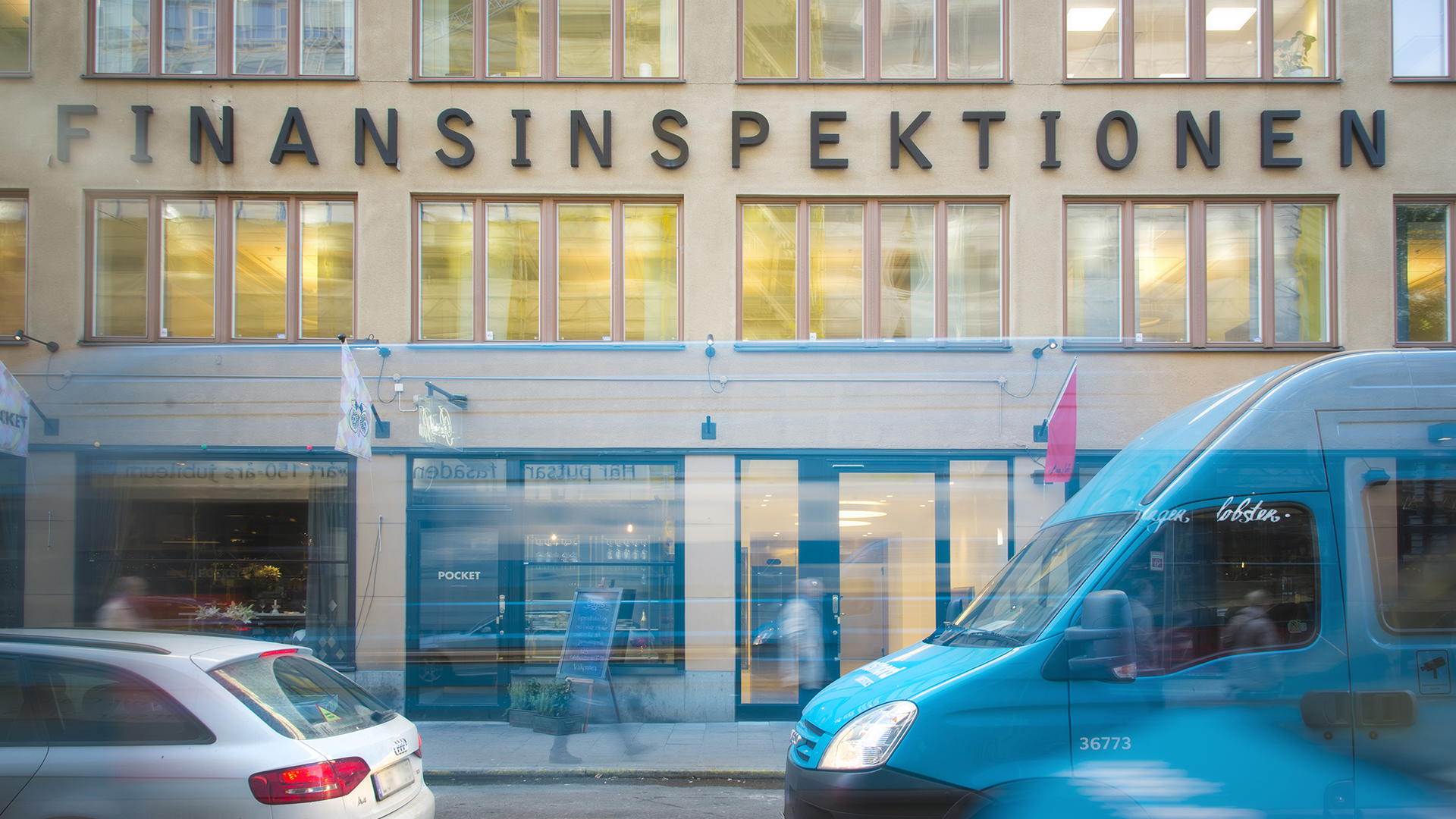 ”Bidra till ett stabilt finansiellt system…Samtidigt som det finns ett högt skydd för konsumenter.”
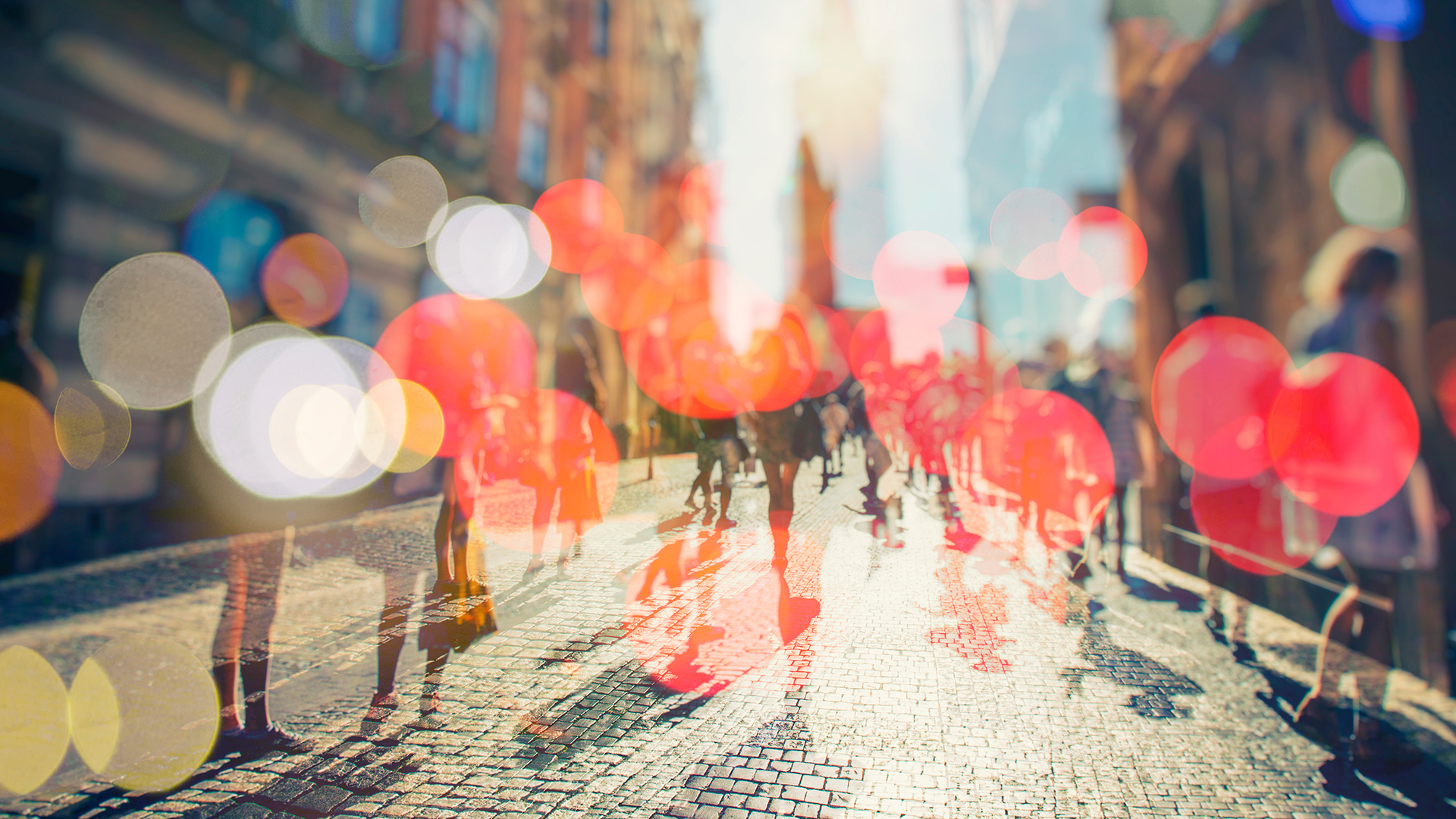 ”Stärka konsumenternas ställningpå finansmarknaden genomfinansiell folkbildning.”
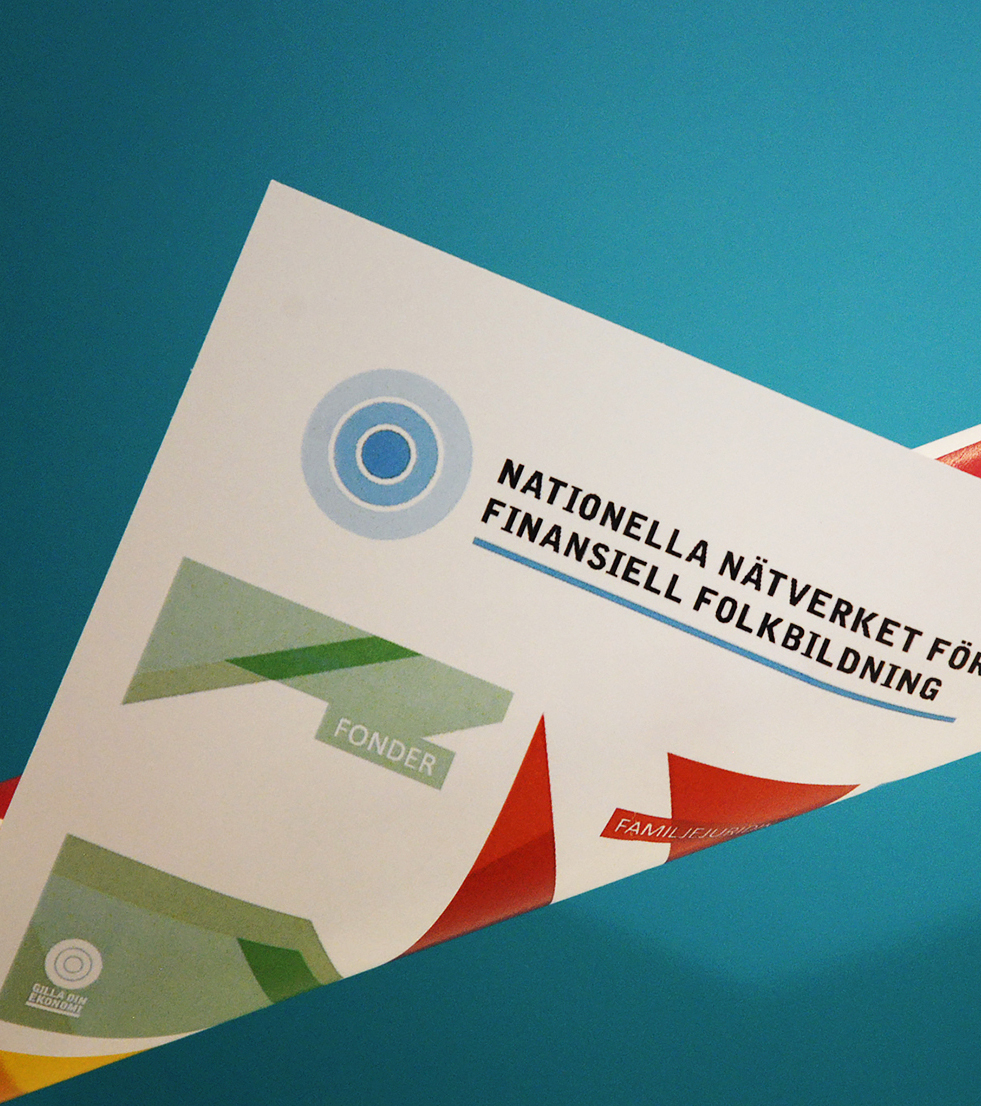 Nationella nätverket för 
finansiell folkbildning
•	Nationellt nätverk
•	Privat och offentlig samverkan
•	Ingen försäljning – bara fakta!
Finansiell förmåga
Förmågan att förstå ekonomisk information.
Mäts genom ett antal frågor som är gemensamma i alla länder.
- Kunna begrepp
- Räkna procent
- Sprida risker
- Förstå konsekvenser
Resultat - globalt
Sverige, Norge och Danmark; 71 procent har finansiell förmåga
Alla övriga länder har lägre siffror.
Den finansiella marknaden
Digital
Kontantlös
Stort utbud av finansiella tjänster
Skillnader kan vara…
Lågt förtroende för banksystemet
Kontanter
Svårt att få tillgång till finansiella tjänster
Slutsats
Systemet är annorlunda.
Symbolerna är annorlunda.
Finansiell förmåga kan vara sämre.
Kunskaperna i svenska låga.
Stor sannolikhet att de ni möter kan ha svårigheter att förstå det svenska finansiella systemet.